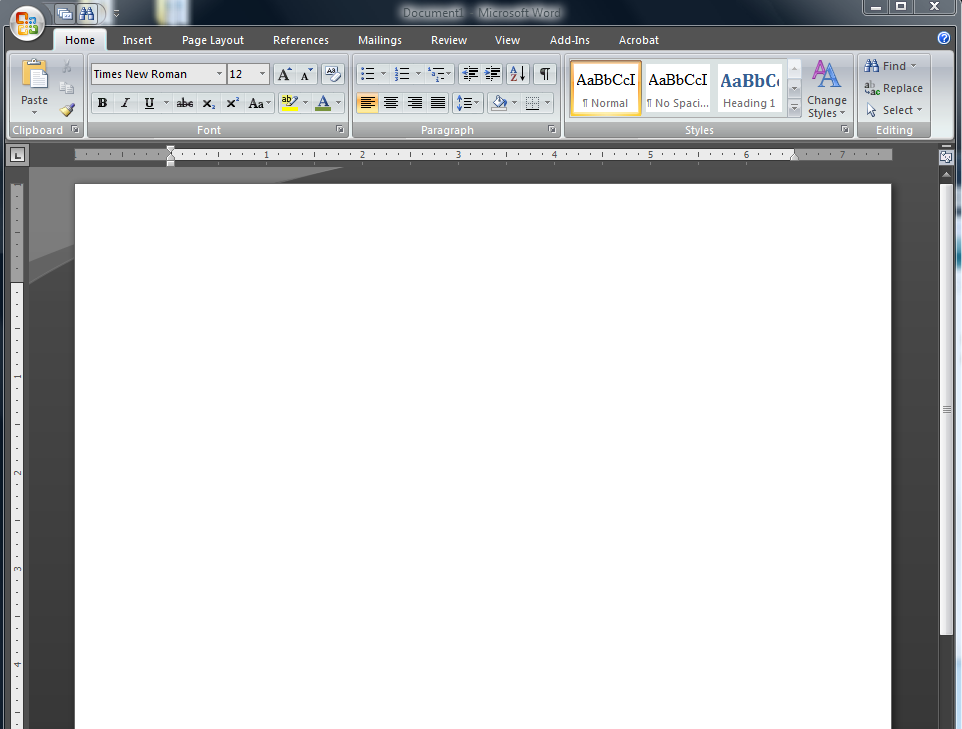 Parallelism
=
Similar items, similar format
The Worldwide Web is an excellent place to compose because it allows writers to take advantage of hyperlinks, images, and text.

Writers
can
create
hyperlinks
to

Images
allow
writers
to
represent
information.
connect

complex
concepts.
Ideas
can
also
explained
by
be
writers
with
text.
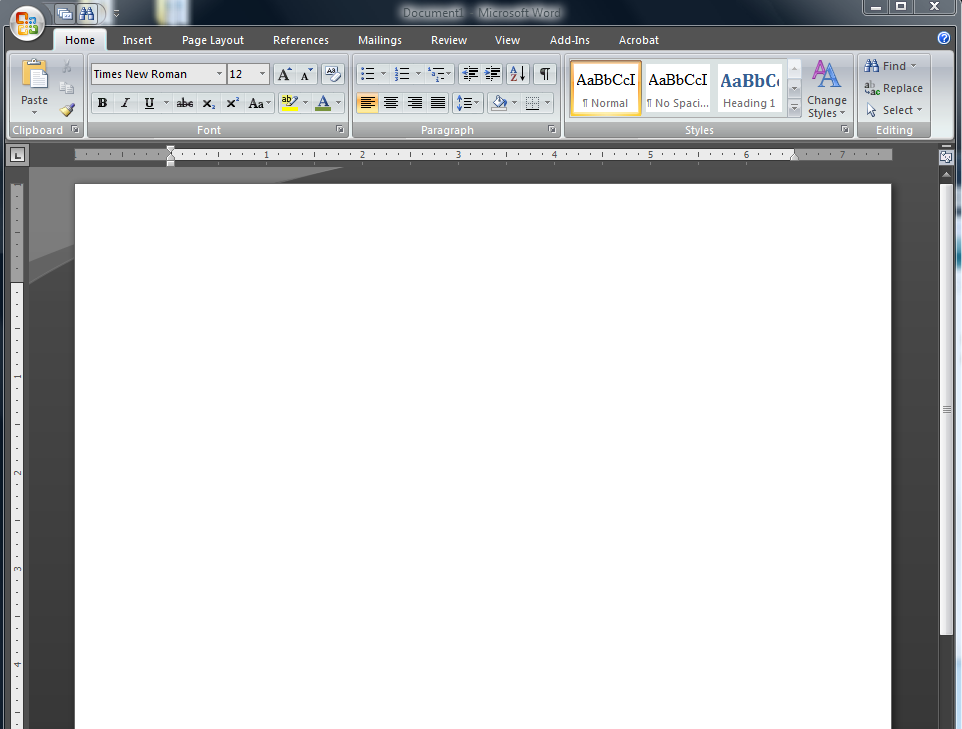 Parallelism
=
Similar items, similar format
The Worldwide Web is an excellent place to compose because it allows writers to take advantage of hyperlinks, images, and text.

information
create
hyperlinks
to
Writers
connect
can
insert

complex
concepts
images
writers
to
represent
allow

writers
can also use text to explain ideas.
explained
be
with
ideas
can
also
by
text.
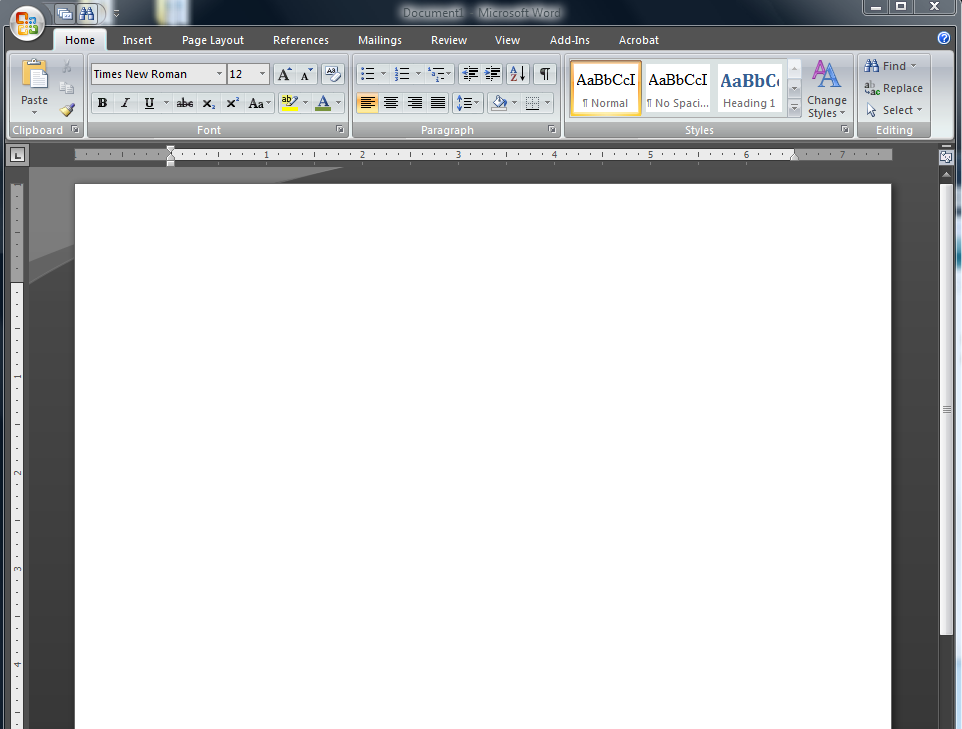 Parallelism
=
Similar items, similar format
The Worldwide Web is an excellent place to compose because it allows writers to take advantage of hyperlinks, images, and text.

information
can
Writers
create
hyperlinks
to
connect
insert
complex
concepts
writers
images
to
represent

use text
to explain
ideas.
writers

can
also
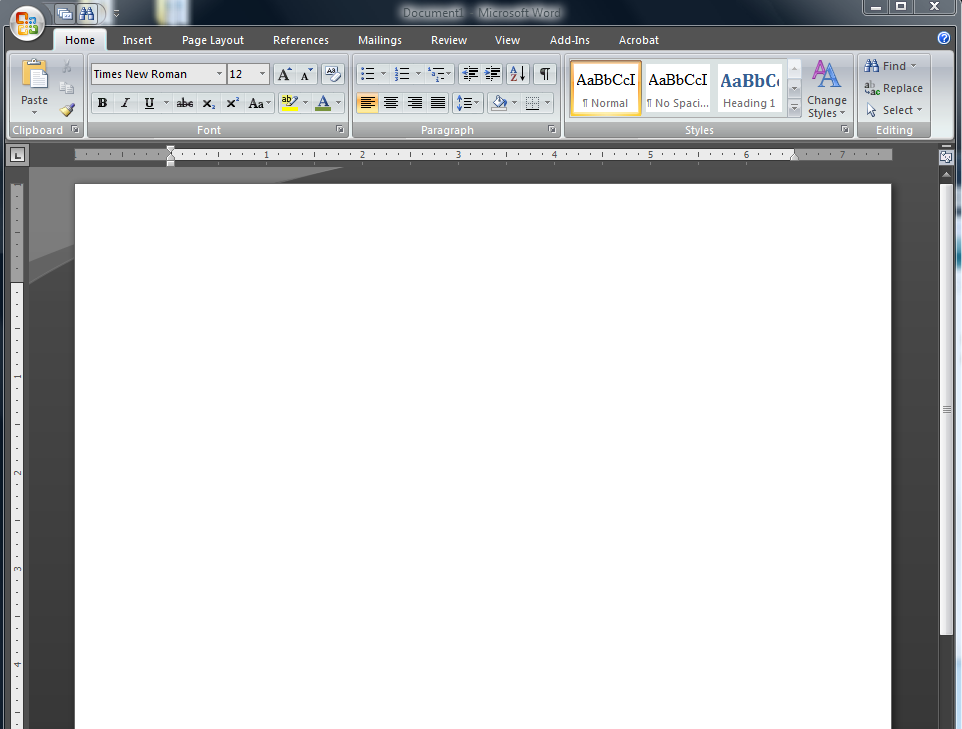 Parallelism
=
Similar items, similar format
The Worldwide Web is an excellent place to compose because it allows writers to take advantage of hyperlinks, images, and text.
Writers
create
hyperlinks
to
can
connect
information
,
and

insert
complex
concepts
images
to
represent
writers

to explain
use text
also
ideas.
writers
can
